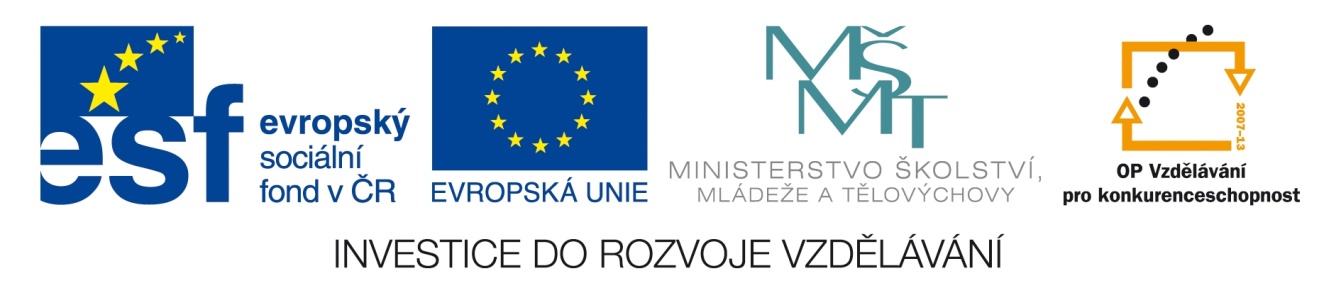 Registrační číslo projektu: CZ.1.07/1.1.38/02.0025
Název projektu: Modernizace výuky na ZŠ Slušovice, Fryšták, Kašava a Velehrad
Tento projekt je spolufinancován z Evropského sociálního fondu a státního rozpočtu České republiky.
Pečeme pizzu
PČ_035_Příprava pokrmů a stolování_Pečeme pizzu
Autor: Mgr. Petra Zdráhalová

Škola: Základní škola Fryšták, okres Zlín, příspěvková organizace
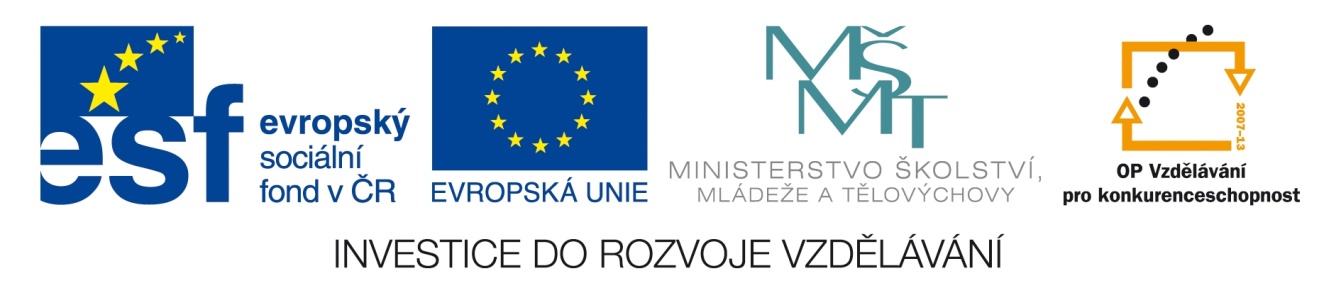 Anotace:
Digitální učební materiál je určen pro seznámení se zásadami správného stolování a přípravou pokrmu
Materiál rozvíjí znalosti o stolování, vaření a na fotografiích  se stručným komentářem vysvětluje přípravu jednoduchého a dětmi oblíbeného pohoštění - pizzy
Je určen pro předmět Pracovní činnosti a 5. ročník
Desatero správného stolování
Správné stolování je ukázkou kultury a hygieny každého člověka!

při jídle nemá být hluk, spěch, rozruch, nervozita
vše potřebné před jídlem čistě a vkusně připravíme, i sebe!
první usedá nejváženější člen společnosti nebo oslavenec, po skončení jídla vstaneme až po nejváženější osobě
sedíme vzpřímeně, neopíráme se tělem o stůl, ruce máme opřené o stůl v místech nad zápěstím, lokty držíme u těla
držíme správně příbor, nůž používáme na krájení, nevkládáme jej do úst
lžíci neseme k ústům šikmo, do polévky nefoukáme, nesrkáme, talíř s polévkou nenakláníme
nemlaskáme, nemluvíme s plnými ústy, nečteme a nesledujeme televizi, nekouříme, netelefonujeme …
pokud si u stolu povídáme, vybíráme téma pro všechny příjemné
používáme ubrousek, před napitím a po jídle si otřeme ústa, ubrousek položíme na talíř
při jídle a po jídle správně odkládáme příbor na talíř
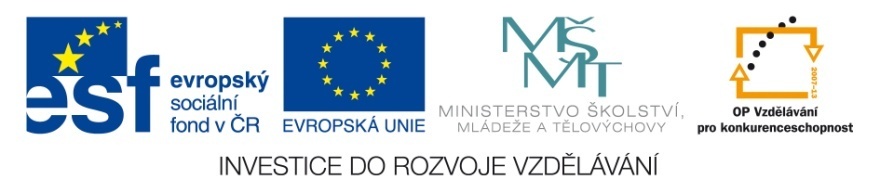 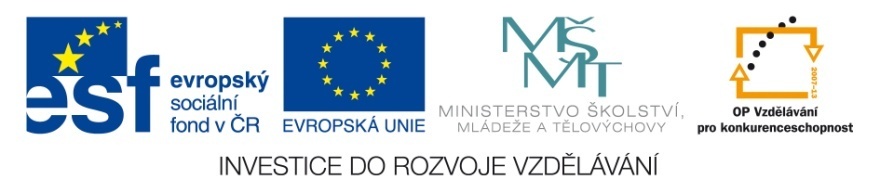 Pečeme pizzu
Připravíme si těsto na pizzu – kynuté, linecké, mražené, a vše, co máme na pizze rádi – salám, šunku, sýr, kečup, zeleninu, houby …
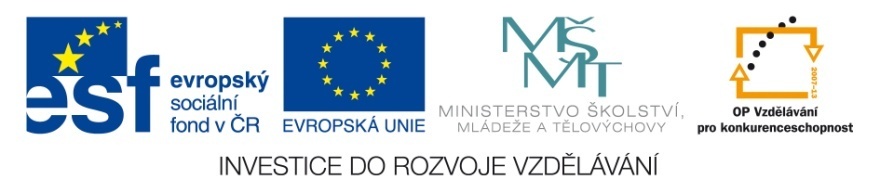 Zpracování těsta
Připravené těsto rozválíme válečkem na těsto na pomoučené podložce nebo válu na požadovanou tloušťku. Aby se nám těsto nelepilo, tak jej také pomoučíme hladkou moukou.
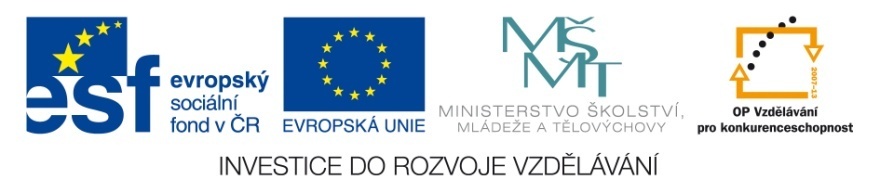 Přenesení na plech
Rozválené těsto přeneseme opatrně na plech. Podle druhu těsta buď plech vymažeme nebo použijeme pečičí papír. Listové těsto dáváme bez vymazání.
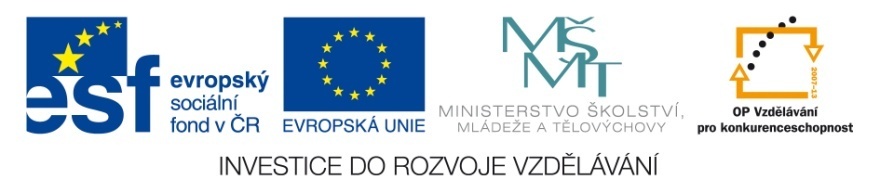 První vrstva
Připravené těsto na plechu můžeme potřít kečupem, olejem (olivovým), rozmačkaným česnekem, posolíme a posypeme kořením (oregáno, pizza, aj.).
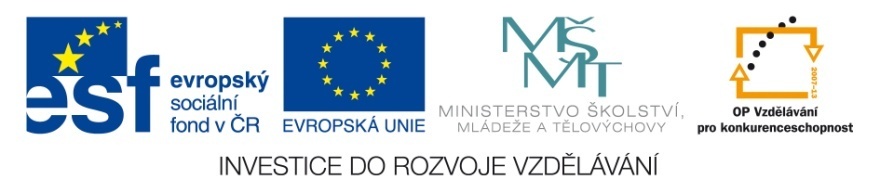 Druhá vrstva
Ve druhé vrstvě dáme na pizzu vše, co máme rádi. Někdo si dá salám vysočinu, šunku, tvrdý sýr, mozzarelu, žampiony,…
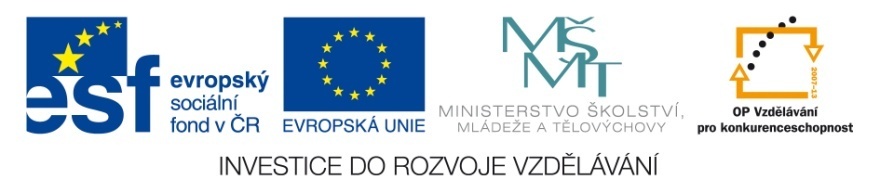 Třetí vrstva
Zapneme si troubu na 200ºC, aby se nám již předehřála.V poslední vrstvě přidáme zeleninu – cibuli, kukuřici, papriku, rajčata, olivy atd.
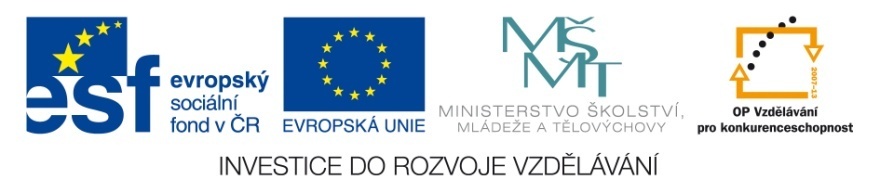 Pečení
S pečením by nám měla pomoci dospělá osoba. Do rozehřáté trouby vložíme pizzu, pečeme při teplotě 180 – 220ºC, průběžně kontrolujeme, po 15 – 20 minutách, kdy těsto začíná po okrajích růžovět, vyndáme opatrně rukavicí nebo utěrkou z trouby a položíme na prkýnko.
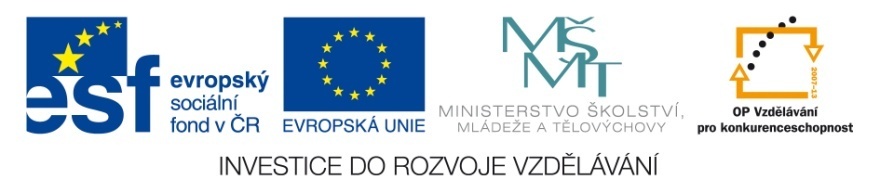 Mražená pizza
Pokud spěcháme nebo se nám nechce s pizzou tak moc „hrát“, můžeme  pizzu různých chutí koupit mraženou, připravenou k upečení, předem nerozmrazujeme, vkládáme do trouby, samozřejmě si přečteme návod k přípravě.
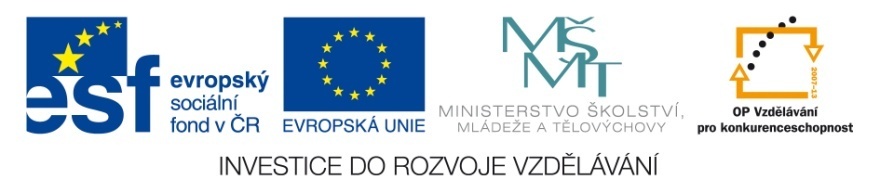 A máme upečeno!
Mraženou pizzu pečeme podle návodu. Jakmile je pizza upečená, vyndáme ji opatrně z trouby, nakrájíme nožem nebo speciálním nožem na pizzu a servírujeme. Dobrou chuť, milí šikovní kamarádi!
Je libo dezert?
Jako úplnou tečku za naším „kuchtěním“  si připravíme výborný zmrzlinový pohár s jahodami, se šlehačkou, ozdobený oplatkou, lentilkami, nastrouhanou čokoládou a cukrářskou ozdobou. Nechte si chutnat!
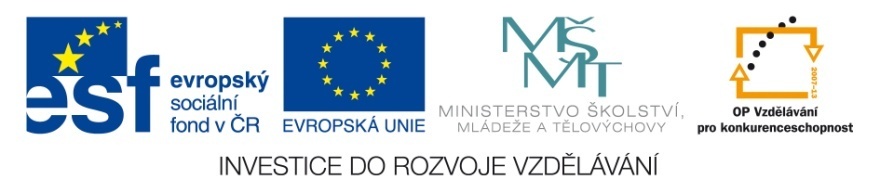 Použité zdroje:
Fotografie vlastní
KOCIÁNOVÁ, Ludmila a kol. Praktické činnosti. Praha: Fortuna, 1997, ISBN 80-7168-441-4.
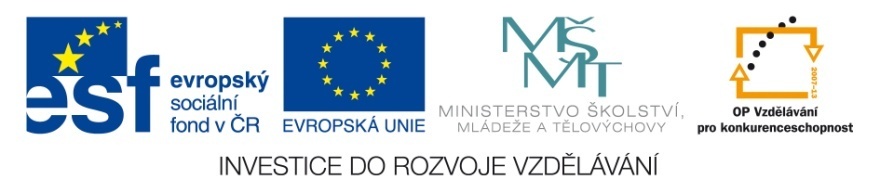